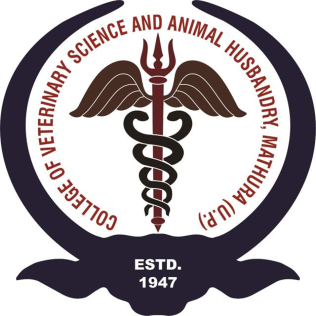 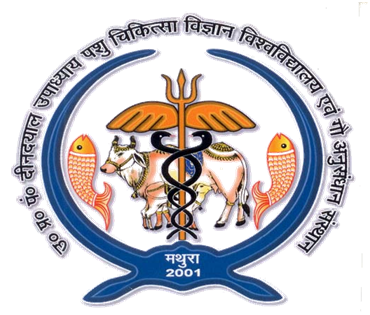 Unit-4
Dr. Muneendra Kumar
Assistant Professor
Department of Animal Nutrition
muneendra82@gmail.com
College of Veterinary Science & Animal Husbandry
U.P. Pt. Deen Dayal Upadhyaya Pashu Chikitsa Vigyan
Vishwavidyalaya Evam Go-Anusandhan Sansthan
(DUVASU), Mathura - 281001 (U.P.)
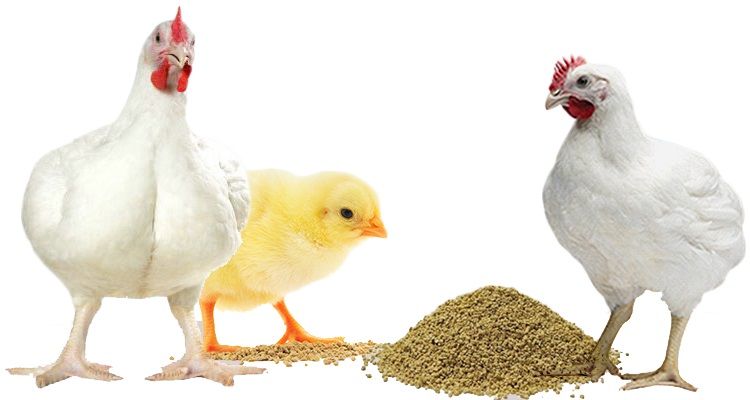 www.upvetuniv.edu.in
6 Major Classes of Nutrients
Carbohydrates
Protein	
Fats	
Vitamins  
Minerals	
Water
Water
The water requirement is dependent on
Age
 Functional status 
 Environmental temperature

Water is given to the birds ad libitum. 
Birds drink water double the quantity of feed (2:1). In summer (3-4:1), this can be more than three times the  quantity of feed. 
Water is not restricted to the birds, except under  special circumstances, i.e. for initiation of molt in certain programmes.
Energy
The intake of energy by a chicken is governed by
Energy content of the diet  
Productive state  
Nutritional adequacy  
Other factors
Protein
Some amino acids have to be provided in diet as the chicken  cannot synthesize them or they do so inadequately. Such amino  acids are called essential amino acids.

Amino acids required but synthesized in the body adequately are  known as non-essential amino acids.

Among the essential amino acids, certain amino acids are likely to  be low in practical feeds and these are known as critical amino acids.

Among the critical amino acids, lysine and methionine are the  most deficient amino acids and are known as limiting amino acids.
Minerals
Several	factors	influence	the	requirements	of  minerals. These are:
Breed of the chicken
Animal adaptation
Chemical form
Age of the chicken
Level of production
Interrelation with other elements
Feeding of Broilers
A broiler is any chicken that is bred and raised  specifically for meat production.
Most	commercial	broilers	reach	slaughter  weight between four and six weeks of age.
Phases (BIS, 2007)
Commercial	White	broilers  reared under three phases,
are	generally
Pre-starter phase (0-14 days of age)
Starter phase (14-21 days of age)
Finisher phase (21-42 days of age)

To achieve 2 to 2.5 kg market body weight.
Efficiency parameters
Feed Coversion Ratio
Feed Efficiency Ratio
Performance Index
The requirement of other amino acids were calculated  as proportion of Lys requirement:
Arg 110-114
Ile 73
Leu 109
Val 82
Phe 65
His 32
Trp 18%.
Requirement	of	digestible	amino	acid	was	calculated  based on the digestibility coefficients:
for	Lys	0.90;	Met	0.90;	Thr	0.84;	Arg	00.92;	Ile	0.88
Leu 0.93; Val 0.87; Phe 0.89; His 0.88 and Trp 0.91%.
Egg Type Pullets
Hens may be typed for production of:
Table eggs (laying hens)
Settable eggs (breeding hens)
Replacement pullets are generally reared in three phases:
Starter (0-8 weeks of age)
Grower (8-20 weeks of age)
Layer (20 weeks or above).
For  meeting  the  nutrient  requirement,	particularly	that  of  calcium	at  onset of lay, pre-lay phase (17/18 – 20 weeks) is recommended.
Laying phase is often divided into  Phase I (20-30 weeks)
Phase II (>30 weeks).
In certain countries, a five-phase feeding system is followed viz. starter  (0-6 weeks of age), grower I (6-12 weeks of age), grower II (12-18 weeks  of age), grower III (18-to 1st egg) and layer (20 weeks or above).
Nutrition and feeding in early part of life influence subsequent laying  performance
ICAR-2013
ICAR-2013 Cont…….
ICAR-2013
ICAR-2013
Cont……
BIS-2007
BIS-2007
cont….
The	critical	nutrients	required	for	optimum	laying  performance are energy and protein (amino acids).
Birds	satisfy	energy	intake	by	adjusting	their	daily	feed  intake; unable to meet their AA needs by adjusting FI.
The	daily	requirement	for	all	the	AAS	changes	as	the
amount of egg mass changes.
It	also	increases	from	25	to	40	weeks	of	age,	and	then  gradually decreases as egg mass decreases.
As the laying house temperature and energy content of the
diet	influence	the	feed	intake,	the	AA	content	in	the	feed  must be adjusted to compensate those changes.
The	prediction	formula	developed	by	Harms	(2001):  Critical amino acids requirements are 13.42, 5.45, 8.54, 2.91,
11.82	and	12.73	mg/g	of	egg	mass	for	lysine,	methionine,
threonine, tryptophan, isoleucine and valine, respectively.
Amino acids can be calculated from the equation:

mg of AA / g egg mass X kcal ME consumed per day
% of amino acid in diet =  	
kcal ME / g egg mass X Feed consumption in mg
NRC (1994) recommendations provide much energy (2,800-  2,900 kcal ME/kg).
It	becomes	difficult	to	provide	such	an	amount	of	energy  under Indian conditions.
The dietary energy level is kept in between 2,500 and 2,750
kcal ME/kg during growth period.
Moreover,	being	tropical	country,	the	maintenance  requirement is also slightly lower.
Lower	energy	level	is	associated	with	higher	feed
conversion	ratio,	higher	gut	volume	and	subsequent	higher  feed intake.
In laying hens the dietary energy concentration ranges from  2,550 to 2,700 kcal ME/kg.
On an average one laying hen showing 90% egg production
requires 16-18 g of protein and 285 to 290 kcal ME per day.
Meeting	calcium	requirement	is	important	during	overall  growth (0.9 to 0.7%), but most crucial during laying phase.
Just	prior	to	initiation	of	egg	production,	huge	amount	of  calcium is stored in bones, which is sufficient for 6 to 30 eggs.
Therefore, calcium concentration is increased to about 2%
of diet a week before onset of egg production.
Once	egg	laying	starts	birds	meet	their	calcium  requirements from dietary intake and body reserve.
The	specific	gravity	of	egg-hell	increases	with	increased
calcium concentration in diets.
White Leghorn hens producing  90% eggs require daily  about 3.8 to 4.2 g of calcium.
Half of the calcium in diet should be supplied through LSP  and remaining half as grit so that the needy hens may select  and consume calcium as per need and palatability of feed is
maintained.
Therefore, in addition to dietary calcium (3 to 3.5%),  there should be continuous access to shell grit.
Shell grits improve digestion and utilization of other
nutrients by helping in the grinding of feed materials in the  gizzard.
Addition of grit of appropriate sizes in mash at an interval
of every two to four weeks may be beneficial.
Retention of calcium during the first 40 weeks is about  55% and decreases thereafter with age.
Thus, requirement of calcium increases with age.
Heavy birds consume more feed, hence dietary  concentration of calcium should be less.
Any factor that affects feed intake like ME content of  diet, and environmental temperature, will affect calcium  concentration in the diets.
The available P requirements are 0.4% in starting, 0.35%  during growing and 0.25 to 0.3% in laying phase.
Egg content can be manipulated by nutrition. The major
changes	that
can		be		brought	through	nutritional  are	egg	size,	egg		shell
manipulation
quality,	yolk
pigmentation, egg cholesterol content, and concentration  of certain vitamins, minerals and desired fatty acids  (enrichment of eggs).
Chick Mash
Chick mash should be fed to the birds from its arrival until the average
body weight of the birds reaches 580 gms. This is a feed-to-weight program  rather than feed-to-age program. Body weight gains are better with  pelleted/ crumbled feed compared to mash feed. Therefore it is  recommended to use pelleted/crumbled chick feed.
Grower Mash
The grower feed should be fed till flock reaches an average body weight of  1100 gms. Do not administer prelay feed to the birds weighing below 1100  gms.
Prelay Feed
Care should be taken  to  ensure  prelay feed is introduced	after the flock  attains an average body weight of 1100 gms	and usually for 2 to 3 weeks  Layer Feed
Layer feed offered to the laying birds should be formulated according to  the age of the birds and egg production. Accordingly, layer feed can be  divided into three groups i.e. Phase I , Phase II and Phase III. Phase I feed  should be given upto the age of 40 weeks and later Phase II ration may be  given. Phase III feed should be given after the age of 60 weeks.
Calorie protein ratio
Calorie-protein ratio  is defined as the metabolizable energy (kcal) per kilogram divided by the percentage of crude protein in the ration.

Calorie-protein ratio is maintained for effective utilization of protein as well as amino acids.

Faster growth is achieved when the protein level is increased (at lower calorie to protein ratio).

 Calorie-protein ratio =        kcal M.E. per kg feed
                                                        Protein percentage
Cont….
Phase feeding in poultry
Definition- Phase feeding is a nutritional management strategy in which the ingredient and chemical composition of the diet is modified over time so that the nutrient composition of the diet more closely meets the nutrient requirements of the poultry bird
                                                  or
Phase feeding refers to change in the protein level of laying diet during normal production cycle.

Followed during laying phase.
Cont….
Such changes are designed to regulate the intake of dietary protein to meet more closely the hen’s requirement at various stages of egg production.

Production cycle of layers may be divided in to 3 phase:
Phase I   - up to 36 weeks  age 
Phase II  - 37 to 56 weeks age
Phase III – from 57 weeks age ( till the spent out birds are discarded)
Phase feeding in poultry
Cont….
Phase-I: During the first phase of 18-20 weeks period the birds are expected to reach from zero to peak egg Production of 85 percent or so.

This further accompanied into increase in body weight by 500 g and increase in size of eggs from 40 to 60 g.

Therefore, this phase of reproduction is critical for maximum egg production and tissue development.
Cont….
Thus energy content of poultry rations should be adjusted to supply required quantity of protein.

Daily protein requirement is about 10.2 g
Cont….
Phase-II: It is the period when hens have attained mature body weight and egg production has not gone below 60 % level.

Average egg production is 72% (all are large egg).

The efficiency of protein utilization is approximately 56 % during this phase.

Daily protein requirement is 16.9 g
Cont….
Phase-III: During this phase egg production is less than 60 percent.

Protein intake of about 15 g or less would be enough in this phase.
Restricted feeding in poultry
Definition- Offering the animals limited amounts of feed, normally lower than the amount that they are able to eat

Restricted feeding during the growing period (particularly in the age group of 12 to 20 weeks)

 means an actual reduction of nutrient intake below minimum requirement of birds
Restricted feeding in poultry
Feed intake is reduced either by limiting feed offered to 85-90% of normal fed intake or 

by diluting the conventional feed with fibrous material of low nutrient density or 

following skip a day feeding.
Cont….
In skip a day feeding 
feed is provided on the first day at 85-90% level of the two days ration, 
on the second day birds are not given any feed and some whole grain may be spread on litter.

Feed restriction is recommended until 21 or 22 weeks of age or up to 5% egg production level.

It is reported that low protein or low lysine diets are able to produce slightly more delay in sexual maturity than quantitative feed restriction.
Cont….
Pullet birds on restricted feeding requires 5-10 days longer to reach sexual maturity.

There is a reduction in the number of small eggs laid at the commencement of production.

Restricted feeding is also practiced in broiler, since excess weight of breeders affect fertility and egg production.
Cage layer fatigue
Caged layer fatigue (CLF) seems to be an extreme consequence of loss of structural bone in the vertebrae that leads to spinal cord collapse and paralysis.

Due to the deficiencies  or poor utilization of calcium and phosphorus, lot of calcium is depleted from the long bones and muscles.

High producing laying hens maintained in cages, around the time of peak egg production are more prone to CLF.

Predisposing factor is reduced activity/exercise
Cont….
The fracture of the vertebrae is due to an impaired calcium flux related to the high output of calcium in the egg shell.

A high incidence of CLF can be prevented by ensuring the normal weight-for-age of pullets at sexual maturity. 

 Such pullets receive a high-calcium diet (minimum 3.5% Ca) at least 14 days prior to first ovi-position.

The condition is rarely seen in deep litter.
Cannibalism and feather picking
Cannibalism is a condition in which birds of a flock attack their pen mate and eat its flesh, which may impose deep wounds and heavy mortality.

It occurs in flocks fed fibre free diets. 

Its considered that chicken diets should contain 3-4% crude fibre.

This condition is more likely with pelleted or crumbled diet. 

Deficiency of arginine, methionine, common salt and mineral are some cause responsible for cannibalism.

A methionine deficiency may leads to feather picking.
Fatty liver haemorrhagic syndrome (FLHS)
Fatty liver hemorrhagic syndrome is a metabolic disorder of chickens (increased accumulation of fat in liver).

It is common occurrence in laying hens and breeders (pullets are more prone).

Cause are:
Low protein, high energy ration
Ration with amino acid imbalance or deficiency
Diets low in lipotropic factors (choline, methionine, vit-B12)
Certain moulds or mould toxins
High level of glucosinolate in laying hens feed
Fatty liver kidney syndrome (FLKS)
Diet deficient or marginal in biotin can leads          to FLKS in young broilers.

This condition is most commonly seen in 2-4 weeks old birds fed wheat-based diets.
 
Death is caused by hypoglycaemia due to failure of hepatic gluconeogenesis (triggered by inadequate level of pyruvate carboxylase enzyme).
Cont….
Pyruvate carboxylase enzyme is biotin dependent.

Stress is a major contributor to the severity of FLKS.

Stress likely induces an epinephrine-induced catabolism of the already low glycogen reserve.
Diet and Egg size
Egg size is  largely dependent upon the level of dietary protein and level of linoleic acid.

Higher intake of balanced protein produce larger eggs. 

Feeding of higher levels of proteins at the onset of production will help to increase egg size more rapidly.

A level of 1% linoleic acid in the diet is considered adequate for maximum egg size.
Forced moulting
Moult:  seasonal decline in egg production occurs when birds go into a condition known as the “moult”.

Moulting: Moulting is the normal process of shedding and renewing feathers of chickens.

 The objective is to give the laying hen rest or to rejuvenate her lost vigour during laying period, and make her lay eggs again after the rest.
Cont….
Forced moulting : It refers to moult which has been induced in laying hen by introducing planned stress. 

Minor stresses such as temporary fed or water shortage and diseases, can also initiate a partial or premature moulting.

Decrease in day length is normal trigger for moulting.
 
Forced moulting of flock is suggested whenever the egg production is less and egg prices are less.
Amino acid interaction
Amino acid imbalance- may be caused in diets formulated with feed ingredients without supplemental amino acids

In such diet, protein content is high with excess levels of some amino acids.
 
Amino acid in excess compete with the dietary limiting amino acid for transport to the brain using reduced feed intake and consequent reduced performance.
Cont….
Cont….
2) Amino acid antagonism-
Lysine-arginine antagonism- The increased level of arginine to lysine-rich diet relieves the depressant effect caused by this antagonism
Cont….
Cont….
b) Leucine, isoleucine and valine antagonism-
High dietary level of leucine or valine reduced the utilization of Isoleucine and exacerbating its deficiency.

The result is high dietary level of one amino acid  increases the requirement for the other two.
Cont….
Cont….
3) Amino acid Toxicity- 
Amino acid toxicity is due to an individual amino acid. 

Methionine is most toxic amino acid depressing the growth and feed intake at a level of about 3 to 4 time the requirement.
JAPANESE QUAILS
Japanese quails (Coturnix coturnix japonica)  are reared intensively for commercial meat and  egg production.

Quails are also important laboratory birds because of their small size  and short life span.
Quail possess	characteristics	of	fast	growth, early sexual maturity  and high rate of egg production.

They	are	prolific	breeders	and	have	the	ability	to	produce	4  generations in a year.

Quails are immunologically more potent than chicken ,need no  vaccination, little or no medication ,tough to environmental  constraints due to inherent ability to grow under natural conditions
Quils meat and eggs contain less fat and cholesterol and thus are  more healthy and friendly to cardiac patients.
Broiler quail chicks
Biphasic rearing system (0-3 and 3-5 weeks)

Quail	broilers	achieve	body	weight	of	about	180-  240 g at 35 days.
The growth rate is very high during the first three  weeks of age and decreases thereafter at 4th and 5th  weeks of age.
Layer quail chicks
Females grow faster than males and at 5th week of age, the  difference is about 10-20 g.

They start to lay at about 6th week of age and about 50% egg  production is achieved at 42 to 49 days of age; 9-30 weeks =80% egg  production

Their live weight at hatch is about 6-8 g
Egg mass output as per the body weight is more than of chicken,  thus, the requirements of energy, protein and amino acids in  layer/breeder ration are higher.
Egg weight of egg line quails is about 10 g.
The 10 g egg contains 7.46 g water, 1.31 g protein, 1.12 g fat and
0.11 g of total ash.
The average daily feed intake is about 25 g.
The minimum daily protein requirement is less than 4.7 g and  energy is 60 kcal ME per layer.
ICAR 2013
DUCKS
They are raised for both meat and eggs.

Duck rearing is more common in entire coastal belt in India.  White Pekin is the most preferred meat type duck breed.  Among egg-laying breeds, Khaki Campbell is the best: 300  eggs per year and egg weight 65 to 75 g.
They thrive well in scavenging conditions.  Ducks supplement their feed intake by foraging.
They	eat	fallen	grains	in	paddy	fields,	insects,	snails,  earthworms, small fishes and other aquatic materials.
They	do	not	require	any	elaborate	houses	like	chicken.
Ducks	are	quite	hardy,	more	easily	brooded	and	more  resistant to common avian diseases.
Marshy river side, wet land and barren moors are excellent  quarters for duck farming.
Ducks are suitable for integrated farming systems such as duck-cum-  fish farming and duck farming with rice cultivation.

In duck-cum-fish farming droppings of ducks serve as feed for fishes  and no other feed or manuring of the pond is necessary for fishes  (200-300 ducks per hectare of waste area).

Under integrated duck farming with rice cultivation, ducks perform  four essential functions viz. inter tillage as they search for food, their  bills loosen up the soil around the rice plants, weeding, insect control  and manuring.

Ducks also reduce the incidences of schistosomiasis, amphistomiasis  and fascioliasis.

Though duck is a water fowl and very fond of water, water for  swimming is not essential at any stage of duck rearing.
Nutrient requirements of Broiler Duck ( NRC, 1994)
Production performance of White pecking duck (Straight run)
Nutrient Requirement of Layer duck (ICAR 2013)
GUINEA FOWL
It is superior as free range bird.
Three major varieties of guinea fowl:  Pearl, Lavender and White.
Guinea fowls are reared primarily for meat purpose.
The	CARI	has	developed	improved	guinea
fowl:
Kadambari, Chitambari and Swetambari.
They are resistant to many common diseases of chicken,  do	not	need	elaborate	and	expensive	housing,	have
excellent	foraging	capabilities,	are	more	tolerant	to  mycotoxins and have meat low in cholesterol.
They	weigh	500-550 g	at 8	weeks	and	900-1000	g at	12
weeks of age
They start laying when 230-250 days of age.
Average egg weight ranges from 38 to 40 g.
.
ICAR-2013
TURKEY
Turkeys are native of the North America.
They were first domesticated in Europe.
They are now important source of meat in many parts of  the world.
The	bird	is	suitable	for	free	range,	semi-intensive	and
intensive systems of rearing.
Turkey birds are less sensitive to dietary energy level but  they require more protein (28% CP) and amino acids during  earlier part of life (NRC, 1994).
They have special requirements for lysine and  methionine.
Lysine has special role in feathering, as lysine-deficient
Bronze poults show a characteristic white barring of the  primary and secondary feathers of the wings.
FEEDING OF TURKEYS
The general principles of feeding turkeys are similar to those for feeding broilers. 
Major differences are in the protein levels required and the importance of the vitamins biotin & pyridoxine in turkey diets
 Poults must be fed & watered as soon as possible after hatching & if feeding delayed beyond 36h after hatching difficulty learning to eat & drink.
 Vits. & minerals suppl. of the diet essential for good hatchability of turkey eggs.
 At 10-12W of age separate hens from toms
FEEDING OF TURKEYS (NRC 1994)
FEEDING OF TURKEYS
Nutritional disorders of turkey:
1-Leg weakness disorders:
Cause: def. of Ca, P, vit.D, choline, biotine, folic acid, Mn & zinc.
2-Enlargment of hock joint:
Cause: def. Of niacin, biotin, vit.E & zinc.
3-Footpad dermatitis:
Cause: biotin deficiency
Symptoms: sticky droppings adhere to the feet & cause dermatitis
FEEDING OF TURKEYS
4-Pendulous crop:
Cause: yeast proliferation in crop
Symptoms:gas production from fermentation of carbohydrate interfere with passage of ingesta from crops to proventriculus pendulous crop
Treatment: fungal inhibiting antibiotics
5-Ascitis:
Cause: high salt intake fluid accumulation in body cavities
FEEDING OF TURKEYS
6-Exudative diathesis:
Cause: Selenium deficiency
7-Aflatoxicosis:
 Aflatoxin affect the immune system increase susceptibility  to disease 
 Mycotoxin hemorrhage may bluish the carcass
FEEDING OF DUCKS & GEESE
FEEDING OF DUCKS & GEESE
Commercial feeds in mash, pelleted or crumbles form available for ducks & geese
If a commercial feed for ducks & geese is not available, chicken feed may be used (not contain coccidiostat)
Geese are largely herbivorous.
Geese will start to eat pasture when they are only few days old & feed additional grain if pasture is not of good quality.
FEEDING OF WHITE PEKIN DUCK (NRC 1994)
FEEDING OF GEESE (NRC 1994)
Practical level of nutrients in duck ration
JAPANESE QUAILS
Japanese quails (Coturnix coturnix japonica)  are reared intensively for commercial meat and  egg production.

Quails are also important laboratory birds because of their small size  and short life span.
Quail possess	characteristics	of	fast	growth, early sexual maturity  and high rate of egg production.

They	are	prolific	breeders	and	have	the	ability	to	produce	4  generations in a year.

Quails are immunologically more potent than chicken ,need no  vaccination, little or no medication ,tough to environmental  constraints due to inherent ability to grow under natural conditions
Quails meat and eggs contain less fat and cholesterol and thus are  more healthy and friendly to cardiac patients.
Broiler quail chicks
Biphasic rearing system (0-3 and 3-5 weeks)

Quail	broilers	achieve	body	weight	of	about	180-  240 g at 35 days.
The growth rate is very high during the first three  weeks of age and decreases thereafter at 4th and 5th  weeks of age.
Layer quail chicks
Females grow faster than males and at 5th week of age, the  difference is about 10-20 g.

They start to lay at about 6th week of age and about 50% egg  production is achieved at 42 to 49 days of age; 9-30 weeks =80% egg  production

Their live weight at hatch is about 6-8 g
Egg mass output as per the body weight is more than of chicken,  thus, the requirements of energy, protein and amino acids in  layer/breeder ration are higher.
Egg weight of egg line quails is about 10 g.
The 10 g egg contains 7.46 g water, 1.31 g protein, 1.12 g fat and
0.11 g of total ash.
The average daily feed intake is about 25 g.
The minimum daily protein requirement is less than 4.7 g and  energy is 60 kcal ME per layer.
ICAR 2013